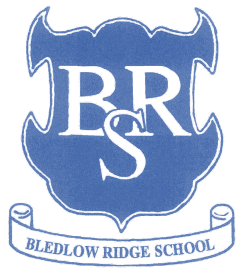 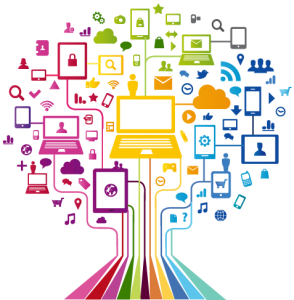 Curriculum Overview Year 4
Spring Term
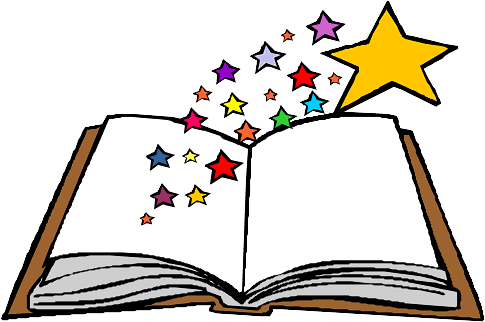 Please find below information about what your child will be learning this term.
If you would like more information speak to your child’s teacher.
English
Key Texts to Study:
The Iron Giant – Ted Hughes
The Adventures of Odysseus

Types of writing
Persuasive     Narrative   Diary      
   Poetry     Recount     Descriptive
Maths
Multiplication & division (written methods)
Recall tables facts 
Fractions & decimals 
Length & Perimeter
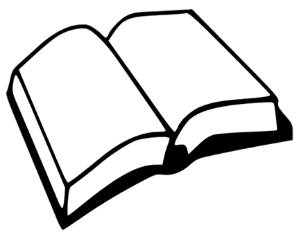 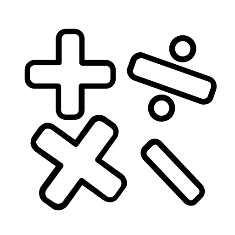 History/Geography

Ancient Greece:
Way of life in Athens & Sparta
The Role of Women
Achievements & legacy

What is Sustainability?
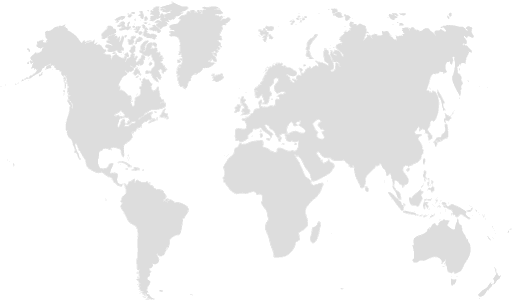 Science Topics:

Sound
How is sound produced?
Electricity
Introducing electrical circuits
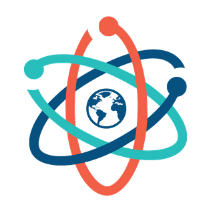 PE 
Dance
Tag Rugby
Hockey
Art/ Design
Exploring Pattern
Battery operated lights
RE

 Judaism – Passover
 Christianity – Easter
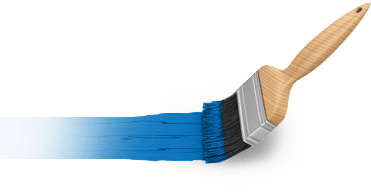 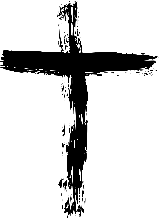 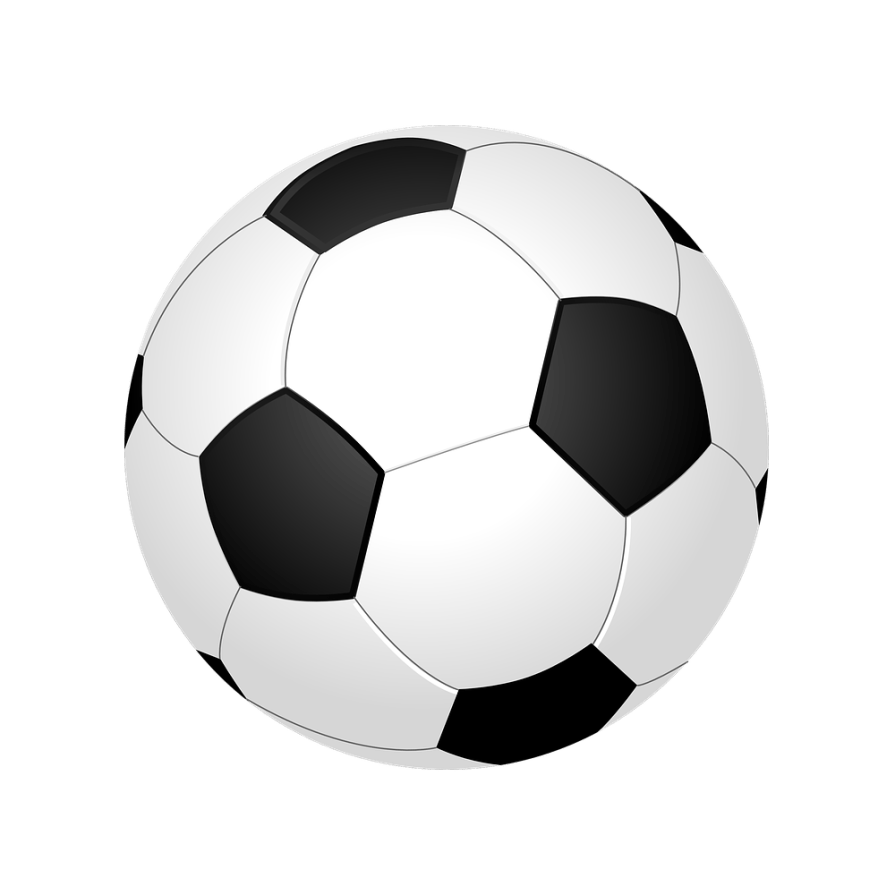 PSHE

Being responsible
Feelings & emotions
Computer safety
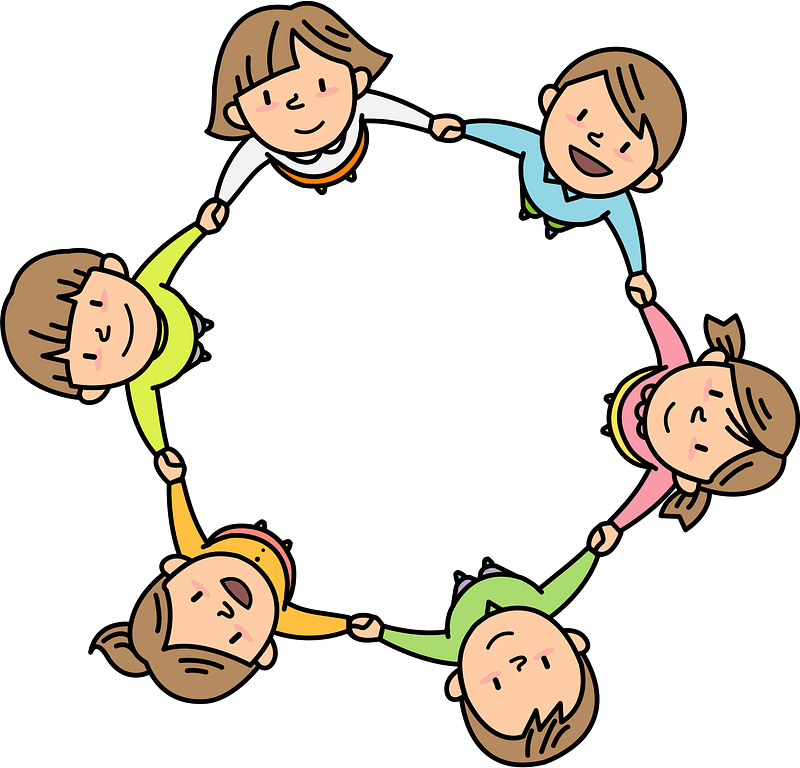 Computing
Repetition in shapes
Data Logging
Music
Melodies
Creating textures
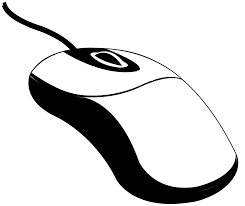